Муниципальное бюджетное дошкольное образовательное учреждение детский сад «Рыбка» город Асино Томская область
Духовно-нравственное воспитание дошкольников в логопедической практике
Учитель-логопед  Солодкова Елена Анатольевна
2018
«Без памяти нет традиций, без традиции нет воспитания, без воспитания нет культуры, без культуры нет духовности, без духовности нет личности, без личности нет народа!»
В России с 1января 2014 года вступил в силу ФГОС ДО, который закрепил приоритет духовно-нравственноговоспитания дошкольников.
Методы и приёмы коррекционной работы
•	заучивание потешек, прибауток, закличек; 
•	отгадывание и составление загадок;
•	использование скороговорок, чистоговорок;
•	пальчиковые игры на основе потешек;
•	словесные народные игры;
•	придумывание считалок и дразнилок;
•	знакомство с поговорками, пословицами;
•	чтение и рассказывание сказок;
•	слушание музыкально-фольклорных произведений;
•	проведение русских народных, хороводных игр;
•	использование русских народных костюмов в праздниках; 
•	представление кукольного театра;
•	рассказы о народных обычаях и традициях;
•	рассматривание иллюстраций о русском быте;
•	проведение традиционных народных праздников, развлечений;
•	включение различных форм фольклора в домашние задания.
«Не условным звукам только учится ребёнок, изучая родной язык, но пьёт духовную жизнь и силу из родимой груди родного слова».
К.Д.Ушинский
Пословицы и поговорки– особый вид устного  народного творчества.   
Через особую организацию, интонационную окраску, использование специфических языковых средств выразительности (сравнений, эпитетов) они передают отношение народа к тому или иному предмету или явлению.
Формы работы с произведениями устного народного творчества
Разучиваем пословицы и поговорки, скороговорки и чистоговорки, считалки, пестушки, потешки, небольшие диалоги из произведений устного народного творчества с элементами театрализации;
Викторины и инсценировки по сказкам, сочиняем сказки;
Речевые игры «Телефон», «Цепочка», «Магазин» и др.,
Дидактические игры: «Вежливые слова» «Цветок красивых слов, «Поделись улыбкой», «Поляна добра», «Похвали соседа», «Пожелай другу здоровья», «Моя игрушка рассказывает обо мне», «Люблю своих близких».
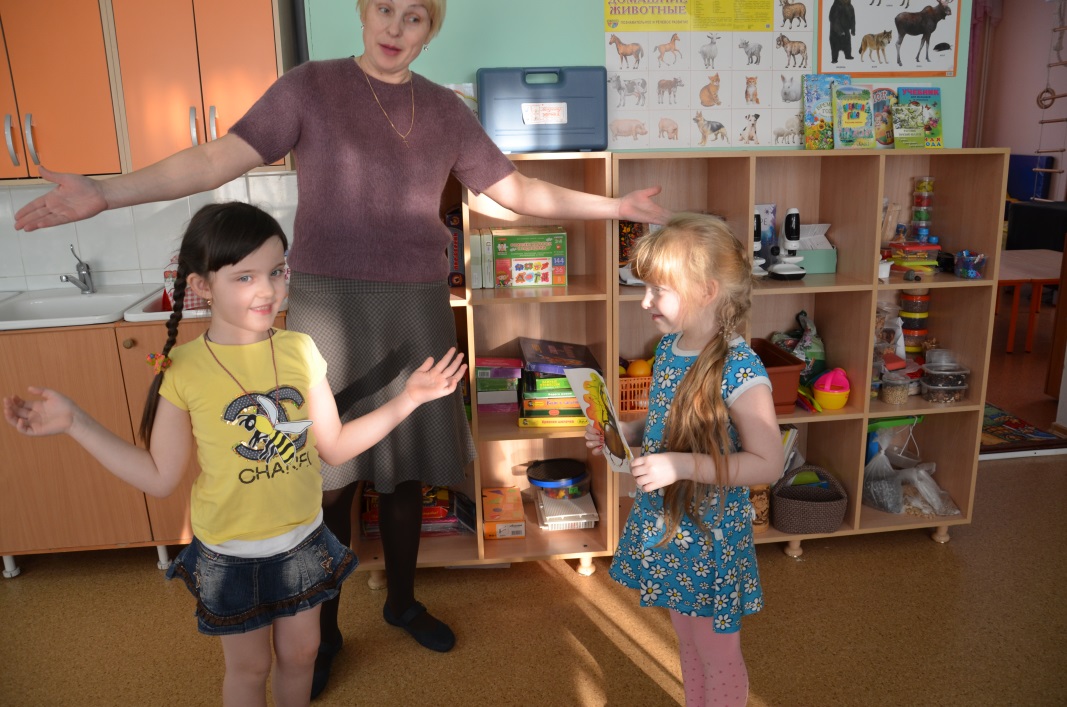 Дидактические игры
«Вежливые слова» 
«Цветок красивых слов» 
«Поделись улыбкой»
 «Поляна добра»
 «Похвали соседа»
 «Пожелай другу здоровья» 
«Моя игрушка рассказывает обо мне»,
«Люблю своих близких»
Использоваие христианской тематики
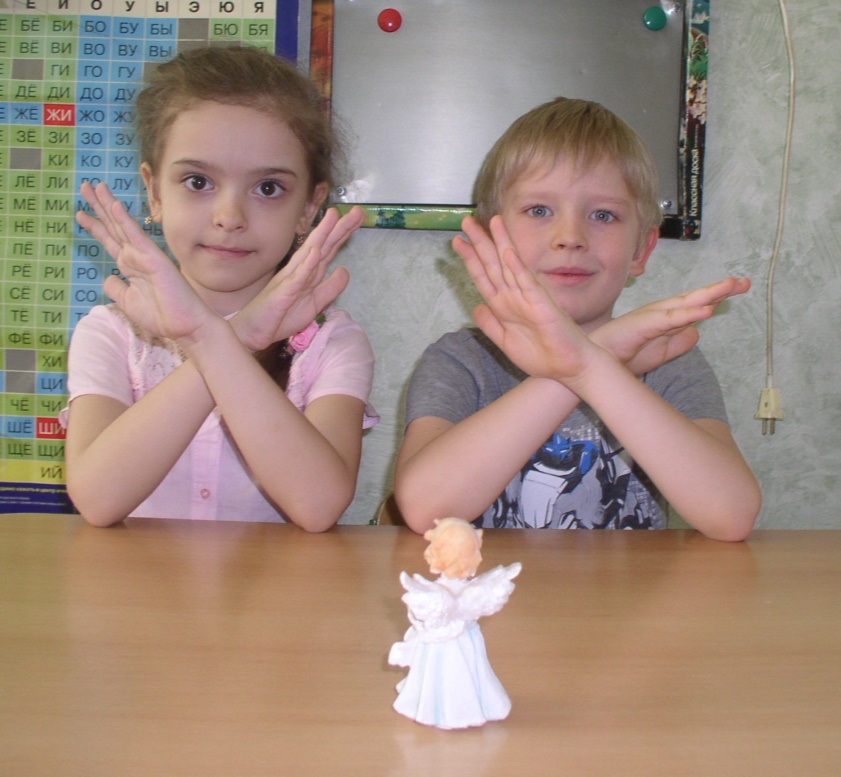 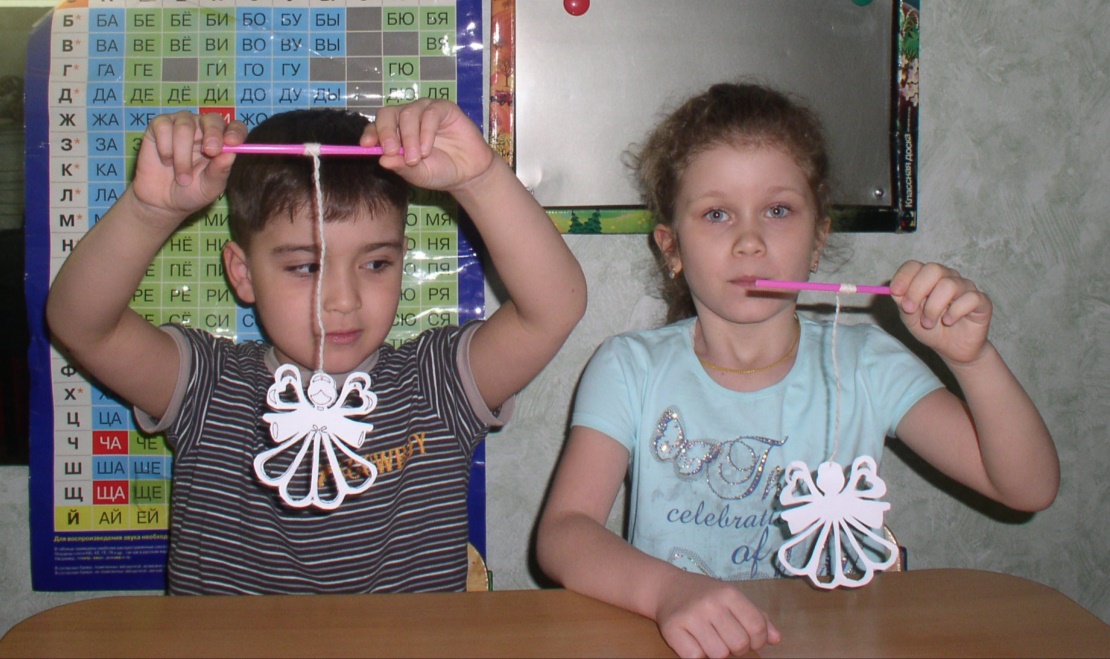 Язык сказок очень красив: певуч и поэтичен, содержит много метафор, образных сравнений.

Сказки несут в себе глубокую народную мудрость, пронизанную христианской нравственностью.
Народные праздники
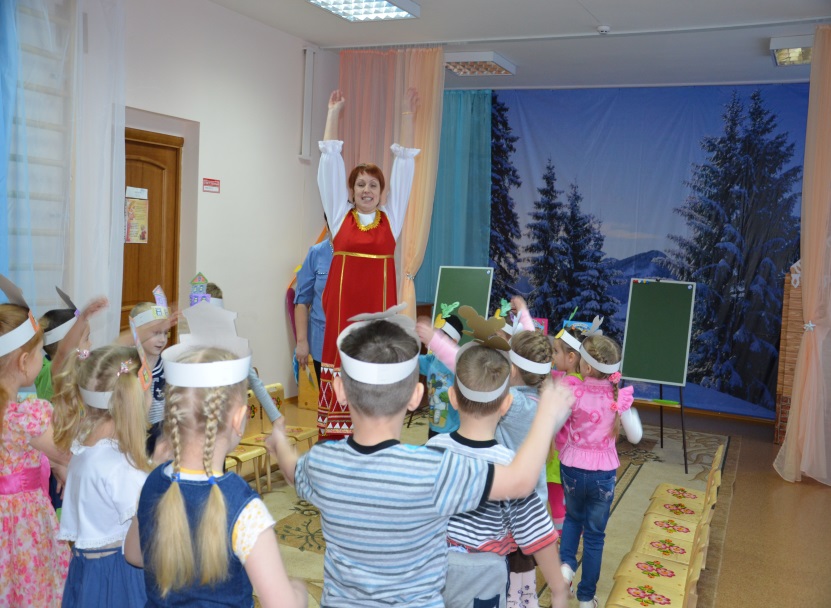 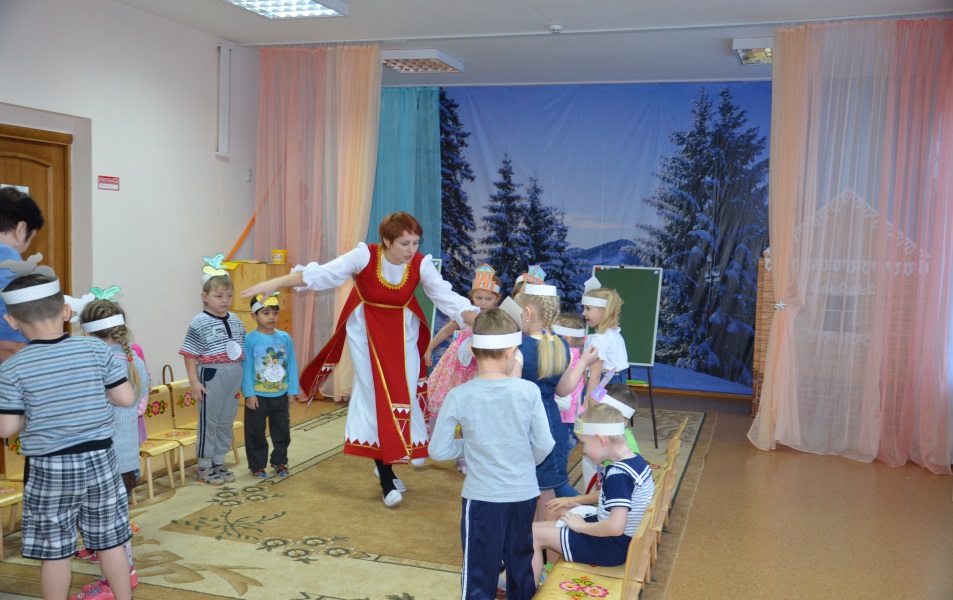 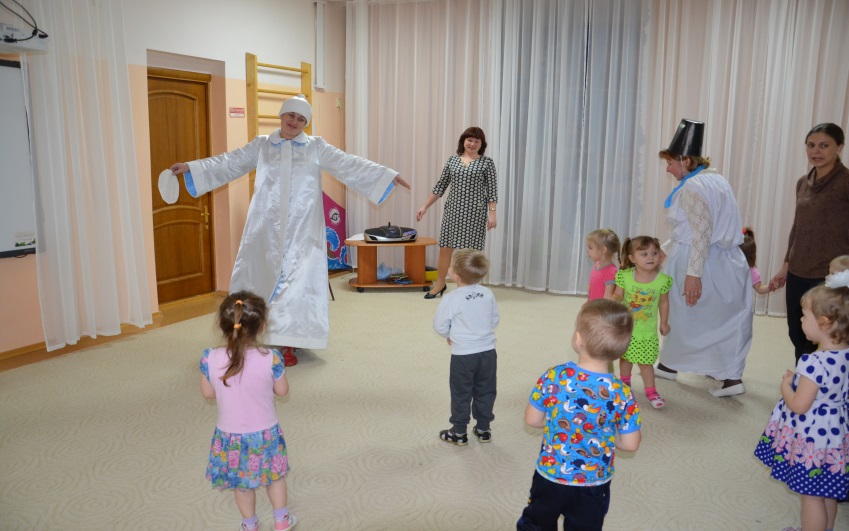 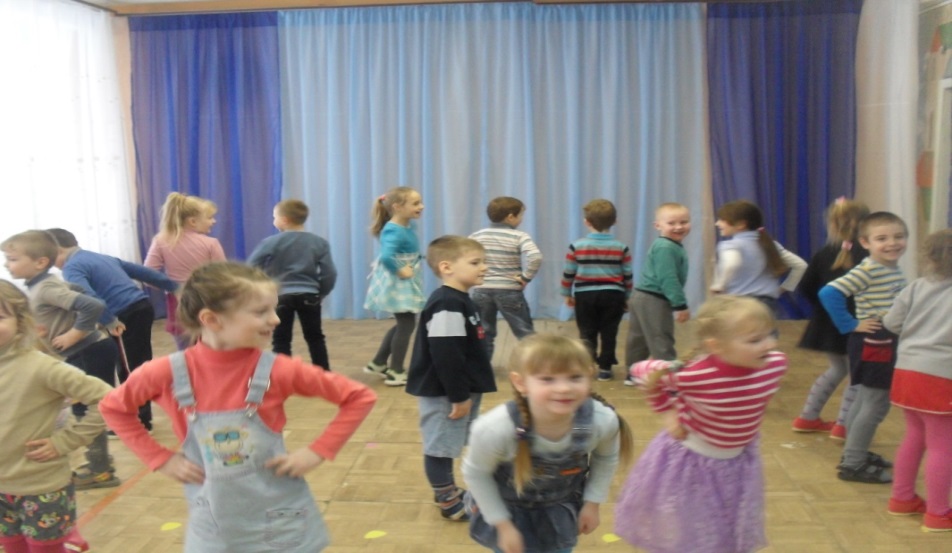 Развивающая среда в кабинете
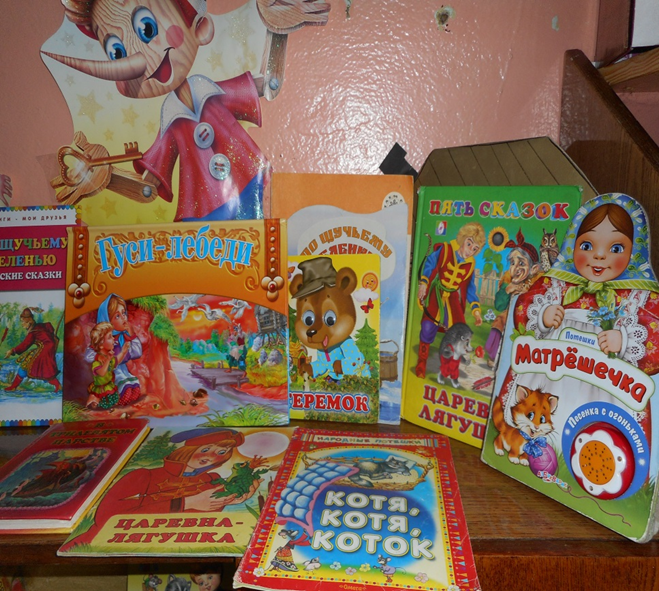 Развивающая среда в группе
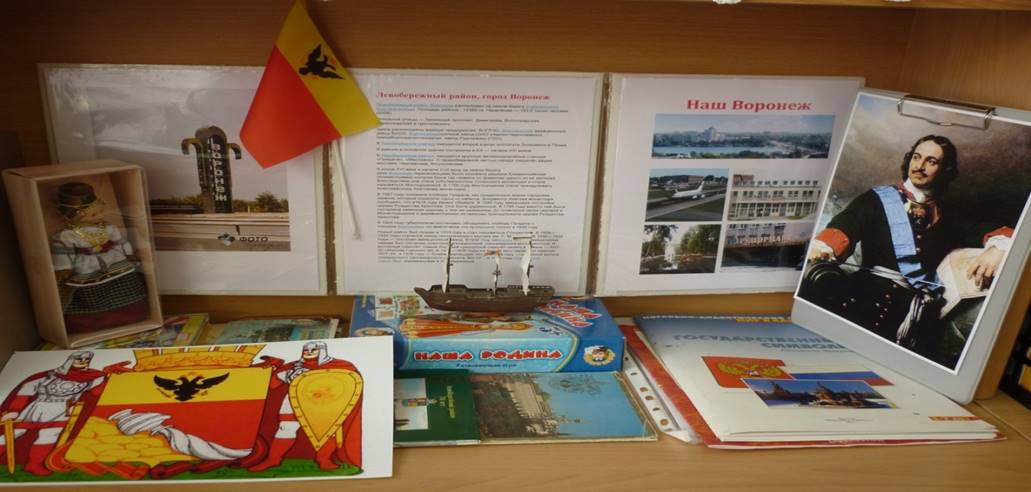 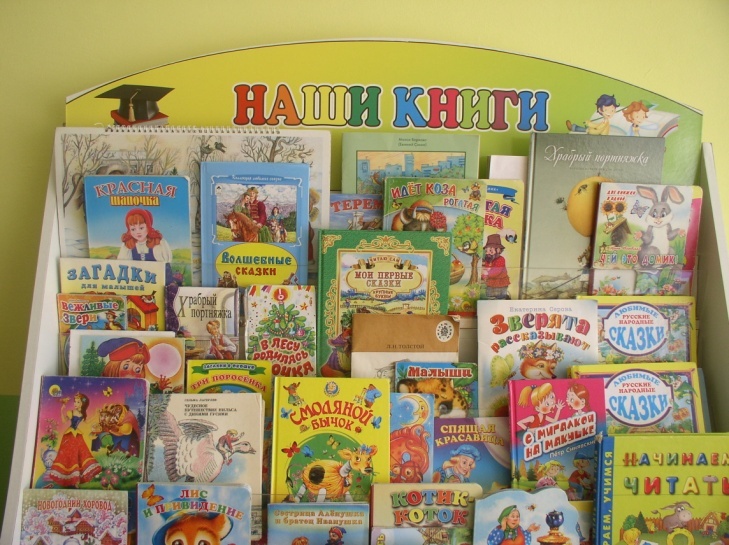 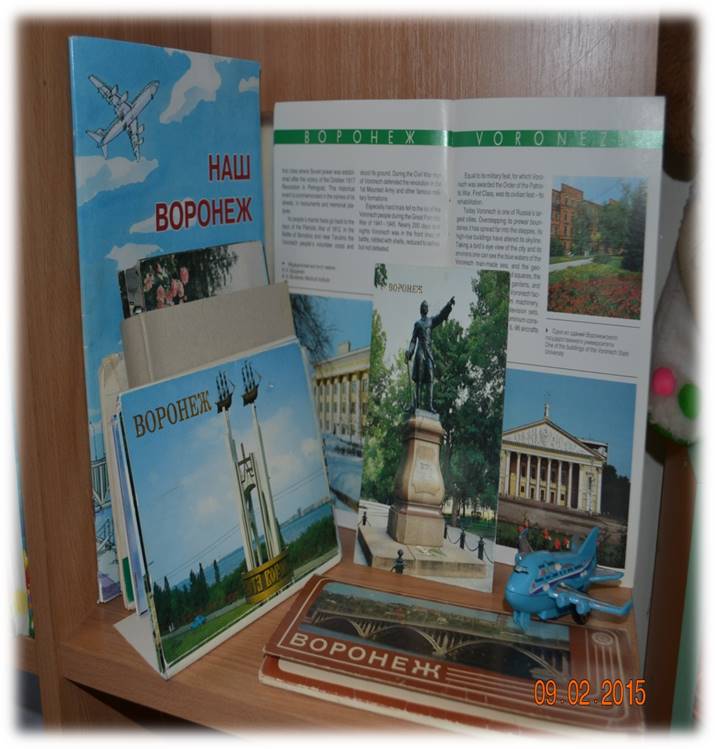 Работа с родителями
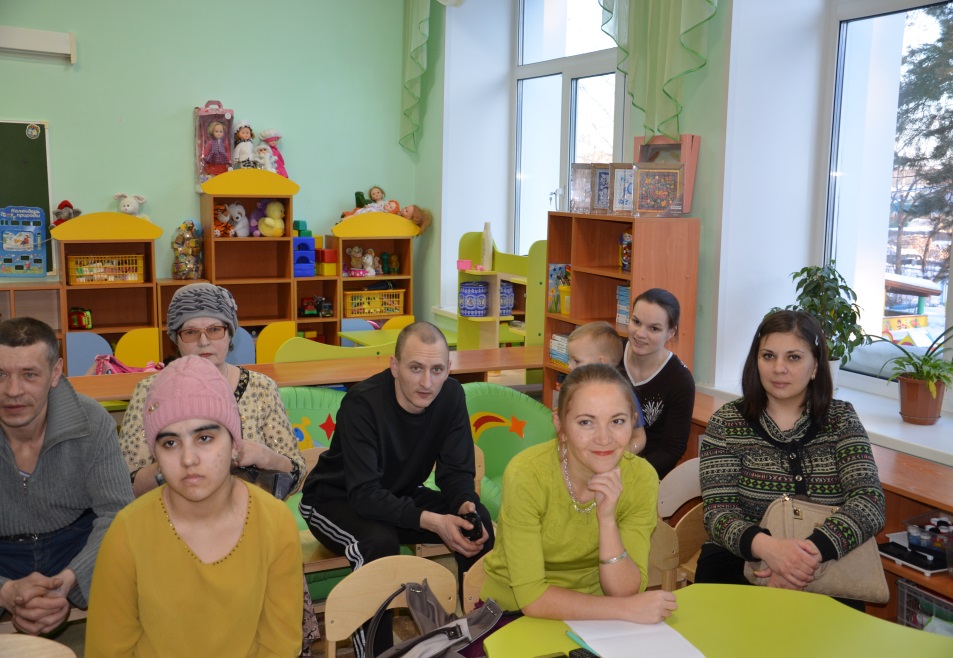 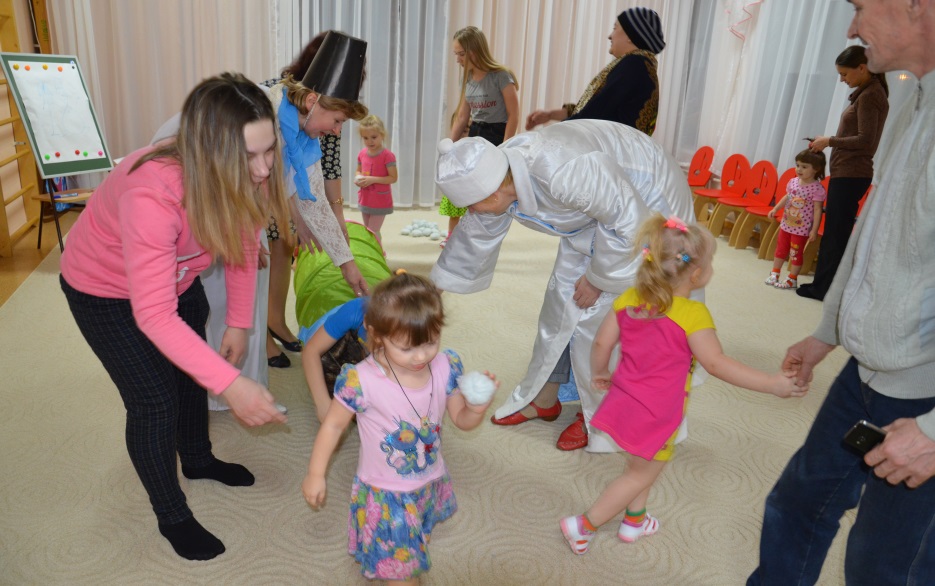 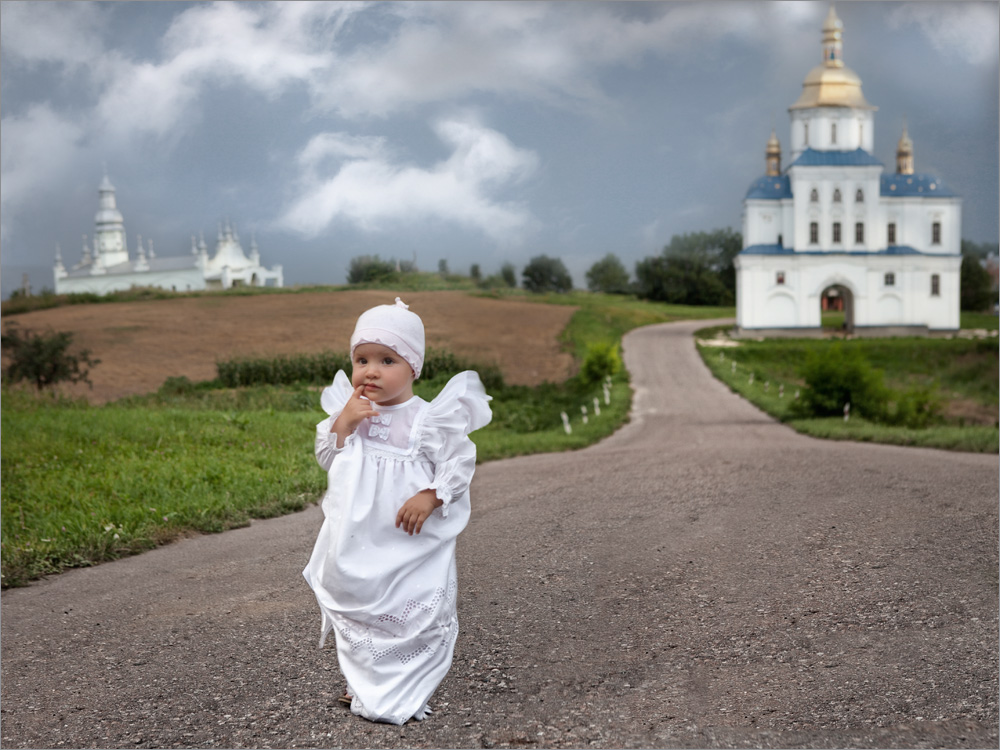 Спасибо за внимание!